عنوان  مقاله: تحلیل گفتمان سه برنامه توسعه با رویکردی به مسائل زنان و خانواده
نویسنده: محمد تقی کرمی قهی
منبع: فصلنامه برنامه ریزی رفاه و  اجتماعی شماره 13 زمستان 1391
صص 41- 73
توجه به مسائل زنان بر خانواده در برنامه های توسعه یکی از الزامات و سیاست های توسعه به شمار می آید. یکی از پیش شرط های لازم جهت طراحی الگوی بومی توسعه در ایران، نگاه انتقادی به برنامه های پیشین توسعه در ایران است. در این مقاله با مروری بر دیدگاه ها و نظریات عمده درباره  توسعه و با تاکید بر مسئله زن و خانواده، به تحلیل گفتمان برنامه سوم، چهارم و پنجم توسعه پرداخته شده است. در تحلیل گفتمان برنامه سوم، چهارم و پنجم توسعه پرداخته شده است.
الگوی بومی توسعه در ایران
نگاه انتقادی به برنامه های پیشین توسعه در ایران
در تحلیل گفتمان تلفیقی، از رویکرد های لاکلا، مرف و فرکلاف استفاده شده است. برنامه توسعه سوم و چهارم به گفتمان اصلاح طلب و برنامه توسعه سوم و چهارم به گفتمان اصلاح طلب و برنامه توسعه پنجم به گفتمان اصول گرا نسبت داده شده است. تاکید گفتمان اصلاح بر نشانه های «اصلاحات»، «توسعه سیاسی» و «جامعه مدنی» است.
اما در مقابل تاکید گفتمان اصول گرا بر نشانه های چون «قانون اساسی»، «توسعه اقتصادی»، «عدالت»، «ارزش های دینی و اخلاقی» و «استقلال» است. گفتمان اصلاح طلب در حوزه مربوط به توسعه جنسیتی تلفیقی از رویکردهای توانمند سازی و جنسیت و توسعه را نمایندگی می کد، اما گفتمان اصول گرا با نگاهی انتقادی به رویکردهای عمده در نظریات توسعه تلاش در جهت نظریه پردازی بومی در حوزه مسائل زنان و خانواده با رویکرد خانواده گرایی دارد.
گفتمان اصلاح طلب
رویکردها:
1-توانمند سازی 
2- جنسیت 
3- توسعه
گفتمان اصول گرا 
رویکرد : توسعه
واژه های کلیدی:
خانواده، زنان، توسعه، جنسیت، تحلیل گفتمان
مقدمه:
اگر بپذیریم که فضای سیاسی، اجتماعی و فرهنگی کشور ما عرصه تقابل دو دیدگاه یا گفتمان اصول گرایی و اصلاح طلب است. یکی از موارد منازعه این دو گفتمان مسئله زن و خانواده است. گفتمان اصلاح طلب، گفتمانی است که با تاکید بر مفاهیمی همچون آزادی، قانون و توسعه سیاسی مدعی است با رویکرد نواندیشی دینی، در صدد ارائه قرائتی دموکراتیک از اسلام  و سازگار کردن آموزه های اسلامی با نظریات غربی است. تاکید این رویکرد در توجه به مسائل زنان، اهمیت دادن به نقش مستقل زن در جامعه و خانواده است و این که اهمیت خانواده نباید منجر به حاشیه نشینی زنان از عرصه های اجتماعی شود.
موارد منازعه این دو گفتمان
نقش مستقل زن در جامعه و خانواده
در مقابل گفتمان اصول گرا با تاکید بر مفاهیم و ارزش های بنیادین مانند: دین، عدالت و اخلاق و تاکید بر هویت بومی و فرهنگی با رویکرد اجتهاد دینی ، مدعی ارائه قرائتی ناب و خالص از اسلام است. تاکید این گفتمان در توجه به مسائل زنان، فاصله گرفتن از اندیشه های غربی و آموزه های فمینیستی و اهمیت دادن به خانواده و ترسیم نقش زن به عنوان عضو اصلی و کانونی نهاد خانواده است. به گونه ای که حضور و مشارکت سیاسی- اجتماعی زنان، در جهت نقش و جایگاه زن در خانواده و تحکیم خانواده قابل تصویر است.
نقش و جایگاه زن در خانواده و تحکیم خانواده
از آن جا که هر دو گفتمان به  صورت تمایز یافته امکان طراحی برنامه ها و سیاست هایی را درباره زنان و خانواده داشته اند، در این مقاله تلاش می شود به وسیله تحلیل گفتمان، سیاست ها و برنامه های کلان مصوب این دو گفتمان با یکدیگر مقایسه شود.
بیان مساله
یکی از مسائل فراروی توسعه، پیامدهای این برنامه ها بر زندگی زنان است، ادعا می شود که برنامه توسعه ، کور جنس است و به مقوله زنان توجهی ندارند و با این که به دلیل عدم رعایت ملاحظات جنسیتی در برنامه های توسعه، اجرای این برنامه ها به افزایش نابرابری ها و ب ویژه فقر در زنان انجامیده است. به گونه ای که امروزه فقر به مقوله زنانه تبدیل شده است (بهرامی تاش، 1389، 55) به موازات افزایش چنین نگرانی هایی گروه های فمینیستی در سراسر جهان  رشد یافتند به دنبال این رشد و وارد آوردن فشار از سوی این گروه ها بر سازمان های توسعه، طرح ها و برنامه هایی در جهت بهبود اوضاع اقتصادی و اجتماعی زنان اجرا گردید (پیت،  1389، 232)(بهرامی تاش، 1389، 56)
بنابراین شاید بتوان مسئله فقر زنان را عامل اصلی در تجدید نظر در رویکردهای پیشین توسعه و مد نظر قرار دادن مسائل جنسیتی در این برنامه برشمرد(بهرامی تاش، 1389، 55) البته نباید سهم نقدهای معرفت شناسانه فمینیستی از توسعه مدرن را نیز فراموش کرد (برای مطالعه بیشتر ر. ک ب پیت، 1389، 239)
نقدهای معرفت شناسانه فمینیستی از توسعه مدرن
توجه به مقوله جنسیت در برنامه های توسعه، گروه های فمینیستی و غیر فمینیستی را به اتخاذ سیاست های توسعه ای روشن درباره زن، جنسیت و خانواده وادار کرد، حجم دیدگاه های فراوان درباره ملاحظه مساله جنسیت و زنان در برنامه های توسعه گواه این امر است.
حجم دیدگاه های فراوان
با توجه به این که خانواده، یکی از نهادهای مورد تاکید در میان گفتمان های موجود در نظام اسلامی است و تحکیم آن از امور تاکید شده در قانون اساسی است و با توجه به لزوم توجه مضاعف  به زنان به عنوان نیمی از جامعه انسانی در برنامه های توسعه، این مسئله قابل طرح است که در ایران چگونه به ملاحظات جنسیتی در برنامه های توسعه پرداخته اند.
آیا ملاحطات بومی در سیاست گذاری های مربوط به زن و خانواده مورد لحاظ قرار گرفته است؟
برنامه های توسعه در ایران با کدام یک از رویکردها و پارادایم های موجود در سیاست گذاری جسنسیتی قابل تطبیق اند؟ در سیاست گذاری های جنسیتی تا چه حد انسجام نظری مورد توجه قرار گرفته است؟
انسجام نظری مورد توجه
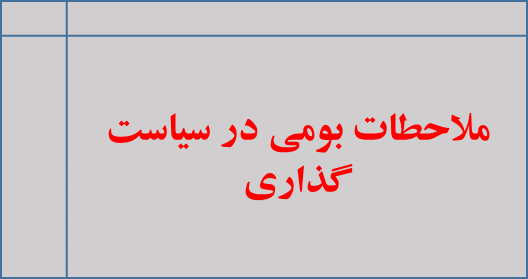 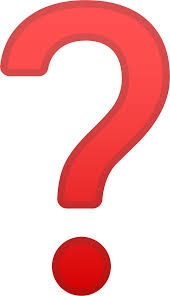 به منظور پاسخ به سوالات بالا، برنامه های توسعه سوم و چهارم توسعه که در زمان دولت اصلاحات (1384-1376) تدوین شده به عنوان نماینده گفتمان اصلاح طلب، و برنامه توسعه پنجم که توسط دولت اصول گرا (1384) تدوین شده به عنوان نماینده گفتمان اصول گرا مد نظر قرار گرفته است. در ادامه این مقاله، ابتدا مروری نظری بر مهم ترین رویکردهای مطرح در سیاست گذاری جنسیتی و حوزه مسائل زنان و خانواده خواهیم داشت و با مرور روش پژوهش، در نهایت به تحلیل یافته های پژوهش و نتیجه گیری از مباحث خواهیم پرداخت.
مرور نظریات توسعه در حوزه مسائل زنان و خانواده
یکی از چالش برانگیزترین مفاهیمی، که به سبب پیوندهایی ناگسستنی اش با مفهوم مدرنیته تاثیرات بسیاری بر ساختار اجتماعی اقتصادی، سیاسی و حتی خانوادگی گذارده، مفهوم توسعه است. توسعه در مفهوم ابتدایی خود، معادل با رشد اقتصادی  یا به عبارت دقیق تر، تولید ناخالص  ملی (GNP) تعریف شده است (پیت، 1389، 19) اما به دنبال بدتر شدن شرایط اقتصادی  زندگی مردم در کشورهای جهان سوم و عدم برورده شدن پیش بینی ها، مبنی بر مکانیسم «رخنه به پایین» (پیت، 1389، 15) «شاخص توسعه انسانی» (HDI) به عنوان مقیاس جایگزین که متغیرهای اجتماعی و فرهنگی هماهنگی با توسعه را نیز مورد بررسی قرار داده و فقط به شاخص رشد  اقتصادی بسنده نکرده (پیت، 1389، 19) در نظر گرفته شد.
به این ترتیب  توسعه در معنای جدید خود، به معنی «بهبود در مجموعه شرایط بهم پیوسته طبیعی، اقتصادی، اجتماعی، فرهنگی و سیاسی» است. (پیت، 1389، 15) که نیازمند تغییر در روابط نگرش ها، هنجارها و ارزش های مسلط پیشین است. در حقیقت  توسعه را می توان ارتقاء داد  و در تمام سطوح  اجتماعی، سیاسی،  فرهنگی و اقتصادی تعریف کرد بدون آن که تفاوت های جنسی، نژادی و طبقه ای انسان ها را از رسیدن به زندگی شایسته بازدارد.
تفاوت های جنسی، نژادی و طبقه ای
از جمله حوزه های تاثیر پذیر از توسعه، حوزه مسائل زنان و به تبع آن خانواده است، زیرا توسعه جهت تحقق همه جانبه  خود، نیازمند توجه به مقوله جنسیت، ارزش ها، نقش ها و به طور کلی ساختار خانواده به عنوان بنیادی ترین و ابتدایی ترین واحد سازنده  جامعه است.
به طور کلی رویکردهای موجود به مسائل زنان در نظام های برنامه ریزی به دو دسته تقسیم می شوند (شادی طلب، 1381، 64-65)
رهیافت بی طرفی جنسیتی : که در آن برنامه های توسعه فاقد نگاه جنسیتی هستند در چنین برنامه هایی تفاتی میان زن و مرد در مشارکت و برخورداری از مناف برناه توسعه وجود نداشته و فاقد هر گونه مواد قانونی خاص زنان است.
رهیافت حساسیت جنسیتی : در این نوع برنامه های توسعه با دیدگاه جنسیتی و برابر گرایانه متناسب با شرایط کشورها تنظیم شده و حتی گاه با هدف کاهش تبعیض ها و نابرابری های جنسیتی، برنامه توسعه ای خاص جمعیت زنان تدوین می شود. که ارزیابی عملکرد برنامه ها و پیشرفت زنان در چنین برنامه هایی، بر اساس شاخص های خاص خود تعیین می شود.
اما با توجه به موضو مقاله نظریه هایی در این جا مورد بررسی قارر می گیرند که کم و بیش متاثر از نگاه های جنسیتی بوده که توجه خاصی به مسائل زنان داشته و در نتظیم شان شرایط خاص زنان را مورد توجه قرار داده اند. بنابر آنچه گفته شد، نظریات توسعه جنسیتی (بدون لحاظ کردن مسئله زیست محیطی) به سه دست اصلی تقسیم می شوند: نظریه زنان در توسعه (W.l.D) و نظریه جنسیت و توسعه (G.A.D)
نظریه زنان در توسعه
ظنیره زنان در توسعه، هم جهت با اندیشه های فمینیسم لیبرال بوده و در دو گفتمان لیبرال در مورد بازار و گفتمان استعمار ریشه دارد. در این نظریه به زنان به عنوان مشکل نگریسته شده و برای مشارکت ایشان در توسعه برنامه هایی جدای  از مدان در نظر گرفته می شود (Moser, 1999, 6) در این نظریه از یک سو توسه برابر با رشد اقتصادی بوده و تنها فعالیت های تولیدی رسمی در عرصه عمومی مورد توجه قرار می گیرد و از سوی دیگر، با پذیرش ساختارهای اجتماعی موجود، در جهت بهبود شرایط زنان در چارچوب همین ساختارها تلاش می شود، به عبارتی در یان نظریه، دیدگاه تقسیم جنسی کار در حوزه خصوصی به عنوان اصلی، بدیهی و طبیعی پذیرفته شده و تنها بر اعطای ارزش و بهای بیشتر به کار زنان تاکید می شود (بیت، 1389، 254)
این نظریه دارای پنج رویکرد، کارایی، فقرزدایی، رفاه، تساوی و توانمندسازی است که رویکرد های غالب و مورد پذیرش بیشتر فعالان این نظریه است. این در حالی است که ، بسیاری از اندیشه های موجود در رویکرد های گوناگون این نظریه به سبب محافظه کاری و عدم حمایت های لازم به حاشیه رانده شده و در ان جای نمی گیرند. در این جا به دلیل اهمیت رویکرد  توانمندسازی، این دیدگاه به طور مفصل تری توضیح داده خواهد شد.
رویکرد توانمند سازی
این رویکرد برگفته از تجربه ها و اطلاعات به دست آمده از کشورهای جهان سوم، زنان را بسته به تفاوت های نژادی، طبقه یا ، تاریخچه استعماری و مقعیت فعلی در نظام اقتصادی بین المللی تحت ظلم و ستم های گوناگوی دانسته و بر عدم برابری و موقعیت زنان و مردان، خصوصا در خانواده، تاکید می کند (نقش زنان در توسعه، 1372، 115)
پس با به چالش کشاندن فرضیات  بدیهی و پایه ای در ورد روابط قدرت و توسعه، قدرت را کمتر  به صورت  برتری موقعیتی زن بر مرد دانسته و با تاکید بر بدست گیری کنترل منابع مادی و غیر مادی توسط زنان، تلاش می کند تا با افزایش قدرت درونی و  اتکا زنان به خود، شرایط برخورداری  ایاشن از حق انتخاب در زندگی را فراهم کند. (نقش زنان در توسعه، 1372، 114)  (7، 1999، Moser )
اساس این دیدگاه بر توانمندسازی زنان از طریق کنترل بر منابع و افزایش قدرت و آزادی انتخاب در داخل خانواده و اجتماعات گوناگون بوده و با تمایز بین استراتژی ها درازمدت (احتیاجات استراتژیک جنسیتی) و استراتژی های کوتاه مدت (احتیاجات عملی جنسیتی)  استراتژی های کوتاه مدت را جواب گوی نیاز ها و کمبود های فعلی زنان. در حالی که استراتژی های بلند مدت را معطوف به شکستن ساختارهای نابرابری بر اساس جنس، طبقه و نژاد می داند (نقش زنان در توسعه ، 1372، 112)
این رویکرد منتهی شدن خودبخودی رفع نیازهای عملی جنسیتی به براورده شدن نیازهای استراتژیک جنسیتی را مورد تردید قرار داد. (نقش زنان در توسعه 1372، 116) و جهت رفع نیازهای استراتژیک جنسیتی زنان، راه متفاوتی از دیگر نظریات و رویکردهای توسعه در پیش یم گیرد. پس، از یک سو بر سیاست «از پایین به بالا» (Moser, 1999, 7) و نقش شکل های زنان در آگاه سازیف آموزش مردمی و بسیج سیاسی آنها در به چالش کشاندن ساختارهای نابرابر موجود (نقش زنان در توسعه، 1372، 117) (صالحی، 1388، 68)
و از سو دیگر، بر فشارهای سیاسی گروه های زنان و چانه زنی از بالا در جهت تغییر قوانین  و ساختارهای بنیادین  تبعیض آمیز علیه زنان تاکید صورت می گیرد. تا به این ترتیب دستیابی به زنان به احتیاجات استراتژیک جنسیتی، نه به صورت بالقوه که به طور واقعی مرتفع گردد (نقش زنان در توسعه، 1372، 117)
زنان و توسعه
بر خلاف ظنریه زنان در توسعه، طرفداران این ظنریه بر این عقیده اند که زنان به واسطه نقش های تولیدی (کار خانگی  بدون مزد و فعالیت های کشاوریز ) و بازتولیدی خود (تولید مثلو پرورش نیروی انسانی) همیشه جزیی زا فرایند تولید بوده و در اقتصاد کشور و جامعه خود نقش مهمی ایفا کرده اند. اما فرایند نوسازی (تخصصی شدن کارها و تقسیم کار جنسی) به تضیعف جایگاه آنها منجر شده سات (پیت، 16389، 256) در نظر انها در فرایند نوسازی، زنان چه در شکل زن خانه دار و کارگر در کشورهای جهان سوم، و چه به شکل زن مصرف کننده در جهان اولف مورد استثمار قرار می گیرند (بیت، 1389، 257)
در این نظریه بر تغییر تقسیم کار جنسی، به عنوان عامل وابستگی زنان به مردان تاکید شد و از کار زنان به عنوان فعالیتی که همچون کار اقشار پایین جامعهف با تولید مستقیم زندگی ارتباط دارد یاد می شود طرفداران این نظریه یا ساخت مدلی از زنان در قالب مردان مزد بگیر و نان اور مخالف بوده و کار زنان در مقام مادر، را به عنوان کاری توام با رنج و عذاب اما لذت بخش معرفی می کنند (بیت، 1389، 257)
دو دیدگاه ذی این ظنریه قرار می گیرد: الف) فمینیسم وابستگی، این رویکرد با بهره گیری از چارچوب مارکسیستی – فمینیستی، نابرابری زن و مرد را حاصل اقتصاد گسترده جهانی دانسته و معتق است، اقتصاد سرمایه داری جهانی به استمثار زنان و استفاده از انان به عنوان نیروی کار ارزان، به ویژه در شرکت هیا چند ملیتی موجود در مناطق آزاد، منجر شده است (پیت، 1389، 257)

ب) دیدگاهی که بر مردسالاری، سرمایه داری جهانیف و شخونت مردانه تاکید داشته و با قرار گیری در ردیف فمینیسم رایدکال، جنسیت را دارای اولویت  بر طبه معرفی می کند. 
طرفداران این رویکرد معتقدند، زنان به واسطه خشونت جنسی ای، مه در سیطره مردان بر حوزه هی عمومی و در نتیجه کاهش امکان حضور زنان در مشاغل رسمی (دولتی) و نیز در تدام کلیشه های جنس محور توسط اموزش مدرن و رسانه های گروهی ، نمایان است ، کنترل می شوند (بیت، 1389، 259)
بر این دیدگاه، این انتقاد وارد شده است که « تقسیم کار جنسی» و مفاهیمی چون «کار» و «تولید» ریشه در فرهنگ مدرنیته سرمایه داری دارند و نامناسب برای توصیف دیگر جوامع (جهان سوم) هستند. 
منتقدان بر این نظرند که تصویر ارائه شده از زن جهان سومی، تصویری بر ساخته شده بر اساس تمایلات خودپسندانه زن اروپایی و به عبارتی «دیگری» زن اروپایی است  (پیت، 1389، 261)
جنسیت وتوسعه (برابری)
به دنبال جهانی شدن مسئله تبعیض علیه زنان و تلاش در جهت برابری در جامعه تغییر نگرشی در مباحث اجتماعی موجود به وجود امد که در نتیجه آن، مفهوم «جنسیت» جایگزین مفهوم «زن» شد که این جایزگینی با تغییر در نگرش به مسائل زنان به واکاوی مشکلات ایشان در متن روابط اجتماعی و ساختاری میان زنان و مردان می پردازد (شادی طلب، 1381، 98)
پارپارت (1994) نظریه جنسیت و توسعهرا تلفیقی از انتقادات فمینیست های مارکسیست از پارادایم نوسازی معرفی می کند که بر تواناسازی زنان و مردان جهت تغییر روابط اجتماعی جنسیتی تاکید دارد. به این ترتیب با تغییر در نگرش به مسائل زنان و رد رویکردهای موجود، بر حضور زنان در فرایند توسعه در کنار مردان و نه در فضایی جداگانه، فارغ از روابط اجتماعی آنها در چارچوب خانواده (به عنوان کوچکترین گروه اجتماعی ) و جامعه تاکید کرده (شادی طلب، 1381، 100) و به جای زنان، روابط جنسیتی را مقوله تحلیل خود قرارمی دهد (Moser, 1999, 6)
طرفداران این نظریه با تاکید بر تنوعات نژادی و عدم در نظر گرفتن زنان به  عنوان گروهی همگن و دارای مسائل یکاسن معتقدند جنسیت اصل اولیه ، سلسله مراتب اجتماعی نیستف اما ترکیب مسائل جنسیتی  با مسائل اقتصادی، سیاسیف مذهبی  و نژادی منجر به پویایی روابط جنسیتی گردیده و برای  همین نیز باید به عنوان بخشی از نظام بین الملل بدان پرداخته شود (پیت، 1389، 262) 
 در این نظریه روابط نابرابر قدرت به عنوان عامل ممانعت از توسعه و مشارکت برابر معرفی شده است (Mosre, 1999, 6)
از جمله ویژگی های مهم و متمایز این نظریه، تمایز بین مردسالاری، نژاد پرستی و سرمایه داری از یکدیگر و فراهم کردن استراتژی جدید برای مداخله فمینیست ها جهت تعیین جایگاه خود در شرایط حساس (پیت، 1389، 262) تاکید بر نقش دولت به عنوان عامل مهم ارتقا وضعیت زنان و رفع مسائل انان و در نتیجه اتخاذ رویکردهای رادیکال و تغییرات بنیادی ساختارها و روابط قدرت (پیت، 1389، 262) و نیز تاکید بر مسئولیت زنان و مردان در از بین بردن نابرابری ها در جامعه و برابری جنسیتی برای رسیدن به عدالت اجتماعی برای همگان است (Debusscher, 2011: 44)
 منتقدان  از این نظریه به سبب براسخت تصویری از زن فقیر جهان سومی، که به برتری حفظ  تقویت فعالیت ها و نظریات برامده از کشورهای توسعه یافته و در نتیجه عدم توجه به راهکارهای بومی و محلی منجر می شود، انتقاد می کنند.
روش تحقیق
تحلیل گفتمان به عنوان یکی از چند رویکرد موجود به «برساخت گرایی اجتماعی» رویکرد واحدی نبودهف بلکه مجموعه ای از رویکردهای میان رشته ای است که برای مطالعه و کند و کاو در قلمروهای  گوناگون اجتماعی بیش از یدگر رویکردها مورد استفاده قرار می گیرد. در تحلیل گفتمان عوامل بیرون از متن مانند : بافت، موقعیتی، فرهنگی، سیاسی، اجتماعی و غیره نیز مورد توجه  قرار می گیرد.  (فرکلاف 1379، 8) به عبارتی در تحلیل گفتمان، عنصار مجزاف صرفا از طریق روابط شان با همف مورد تحلیل قرار می گیرند.
در مورد چیستی گفتمان، چگونگی عملکرد و نحوه تحلیل آن، تعریف مرد توافقی وجود ندراد. گفتمان را می توان شیوه خاص سخن گفتن در مورد جهان  و فهم ان با فهم یکی از ابعاد آن  تعریف کرد (یورگنسن، 1389، 18) به عبارت دیگر، هر گفتمان روشی خاص برای بازنمایی جهان در اختیر ما قرار می دهد.
یورگنسن و فیلیپس معتقدند تحلیل گفتمان را باید بسته ای کامل، یعنی مجموعه ای از بنین های نظری و روش شناختی در نظر گرفت، به عبارت دیگر تحلیل گفتمان خود دارای مفروضات فلسف راجع به زبان و نقش آن در برساخت اجتماعی جهان، الگوهای نظری، دستورالعمل های روش شناختی و تکنیک های تحلیل است. با این حال، آنها پیشنهاد می کگنند که تلفیقی از دیدگاه های گوناگون گفتمانی و غیر گفتمانی به کار گرفته شود (یورگنسن، 1389، 21)
پیشنهاد آنها برای تدیون این چارچوب تلفیقی به کار گیری یگ رویکرد واحد به تحلیل گفتمان و ساتفاده از رویکردهای دیگر گفتمانی یا غیر گفتمان، برای جبران کمبودهای نظریف هنگام تحلیل پدیده است (یورگنسن،  1389، 250) رویکردهای  تلفیقی در تحلیل متون نشان گر نوع خاصی از دانش تولید شده توسط آن رویکرد بوده و به سبب قدرت تبیینی روش تحقیق اجتماعی با کمک چارچوب تحلیلی، امکان درکی گسترده تر و البه تصادفی از پدیده اجتماعی (یورگنسن، 1389، 252-251) و بررسی پدیده مورد نظر از زوایای مختلف و  ارائه توضیح کامل تری از پیچیدگی های آن را فراهم می کند (یورگنسن، 1389، 250)
برای تعیین چارچوب تحلیل گفتمان تلفیقی این مقاله، با توجه به این که هدف، شناسایی الگوهای نظریه ای جنسیتی توسعه، در سیاست های معطوف به زنان در برنامه های توسعه سوم، چهارم و پنجم است. نظم گفتمانی جنسیتی توسعه، به عنوان تعیین کننده مرزهای تحقیق انتخاب شده است تا به این ترتیب، مشخص گردد که در بررسی متون به چه گفتمان هایی دارای اهمیت بوده و باید چه داده هایی را جست و جو کرد.
نظم گفتمانی از گفتمان ها و رابطه بین آنها ساخته می شود. به عبارتی، نظم گفتمانی به معنای وجود گفتمان های گوناگونی است که در یک حوزه مشترک قرار می گیرند. قلمرویی که گفتمان ها برای پر کردن آن با معانی مورد نظر خود، با یکدیگر رقابت می کنند. نظم گفتمانی حوزه بالقوه یا بالفعل تعارض گفتماین است و دو مفهوم  هژمونی و تخاصم به سطح نظم گفتمانی تعلق دارند(یورگنسن، 1389، 103)
اما با توجه به این که در روش تحلیل گفتمان مورد نظر این مقاله، یعنی تحلیل گفتمان لاکلا و موف به مفهوم نظم گفتمانی اشاره نشده است. این مفهوم از نظریه تحلیل گفتمان انتقادی فرکلاف وام گرفته می شود. تا به این ترتیب امکان بررسی پیش فض های مشترک بین گفتمان های رقیب و برخوردها و کشمکش های آنها برای تسلط در زمان های گناگون فراهم گردد.
لاکلا و موف در نظریه خود تمایزی بین پدیده های گفتمانی و غیر گفتمانی قابل نبوده و همه پدیده ها را به وسیله ابزارهای تحلیل گفتمان قابل بررسی می دانند. انها هدف تحلیل گفتمان را شناسایی فرایند ساخت  معنا تعریف می کنند (سلطانی، 1387، 85) بر طبق ایده کی مظریه گفتمان پدیده اجتماعی هرگز تام و تمام نیستند و معنی آنها هیچ گاه برای همیشه تثبیت نمی شود. به همین علت بر سر تعاریف جامعهو هویت همیشه کشمکش اجتماعی وجود داشته که خود پیامدها و تاثیرات اجتماعی را به دنبال دارد (یورگنسن، 1389، 54-53)
لاکلا و موف در نظریه گفتمان خود با دو مفهم کار می کنند: گفتمان و میدان گفتمان آنها بر این نظر هستند که معانی و نشانه های طرد شده از هر گفتمان به میدان گفتمان سرریز می شود اما مشخص نکرده اند که میدان گفتمان آیا توده نسبتا فاقد ساختار ز تمام برساخته های معنایی طرد شده است. یا به وسیله دیگر گفتمان ها ساختار بندی شده است (برای مطالعه بیشتر ر. ک به یورگنسن، 1389، 58)
یورگنسن و فیلیپس معتقدند که لاکلا و موف روش های انضمامی برای تحلیل ارائه نکرده اند. اما با مراجعه به الگوهای به کار گرفته شده توسط انها، می توان مفاهیم تحلیلی متعددی را استخراج کرد. بر این اساس مهم ترین مفاهیم تحلیلی به کار گرفته شده  در تحلیل متون در نظریه تحلیل گفتمان لاکلا  و موف عبارت است از:
مفصل بندی: مفصل بندی به گردآوری عناصر گوناگون  و ترکیب انها در هویتی جدید گفته یم شود (هوارت، 1377، 163) در مفصل بندی گفتمانی، هویت عناصر گفتمان به واسطه برقراری رابطه با دیگر عناصرف تعدیل و تعریف می شود که نتیجه آن ایجاد کلیتی ساختند، یعین گفتمان است.
گفتمان : گفتمان به شبکه ای تشکیل شده از مجموعه ای نشانه ها گفته می شود  که معنای هر نشانه در یان شبکه به واسطه  ارتباطش با دیگر  اجزا شبکه و تفاوتی که با انها دارد تثبیت می شود(سلطانی، 1389، 57)
دال مرکزی (گره گاه): دال مرکزی، نشانه برجسته ای است که یدگر نشانه ها در سایه آن منظم و مفصل بندی شده و انسجام کل گفتمان ر حفظ می کنند (سلطانی، 1387، 77) این نشانه خود فاقد محتوا بوده و معنای خود را به واسطه قرار گیری در یک گفتمان خاص بدست می آورد (یورگنسن، 1389، 56)
دال ها: اشخاص، مفاهیم عبارات، نمادهای انتازعی یا حقیقی هستند که در چارچوب گفتمانی خاص بر معنایی خاص دلالت می کنند و معنا و مصداقی که دال بر آن دلالت می کند.
تثبیت معنا: تثبیت معنای هر نشانه در گفتمان از طریق طرد، دیگر معانی احتمالی برای نشانه صورت می گیرد، تثبیت معنا نوعی تقلیل احتمالی نشانه ها برای جلوگیری از غزش معنایی و ایجاد یکدستی معنای است (سلطانی، 1387، 77) تثبیت موقت معنای نشانه یا مفهوم انسداد  و توقف که به معنی خارج شدن  نصر از حالت شناور و تبدیل ان به وقته و یافتن معنایی ثابت است، ارتباط دارد.
دال شناور: دال شناور نشانه ای سات ه در گفتمان های گوناگون بر سر نتصاب معنای آن رقابت وجود دارد.زیرا،  دال شناور به روی انتصاب معانی گوناگون باز بوده بر هر گفتمان تلاش می کند تا به شیوه ای خاص معنایی  سازگار با خود برای آن انتخاب کند نشانه مرکزی تلاش می کند  تا به شیوه ای خاص معنایی سازگار با خود برای آن انتخاب کند. نشانه مرکزی می تواند با نشانه شناور یکی باشد، با این تفاوت که د رنقطه مرکزیف معنای نشانه تثبیت شده و به نقطه بلورینه شدن رسدیه است (یورگنسن، 1389، 60)
ضدیت و غیریت: گفتمان ها در ضدیت با هم شکل می گیرند هر گغتمن دارای غیرهای متعددی است که تلاش می کند انها را طرد کند، اما نمی تواند آنها را به طور کامل حذف کند. بنابراین همیشه امکان بازگشت سرکوب شدگان وجود دارد. هر گفتمان غیرهای تهدید کننده گوناگونی دارد که می تواند داخلی یا خارجی باشد.
گفتمان های رقیب برای گفتمان مسلط در نقش یک بیرون سازنده هستند که به گفتمان در ایجاد و شکل گیری خود کمک می کنند (سطانی، 1387، 93)
هژمونی: هژمونی به معنی نزدیک شدن مدلولی خاص به دال  و ایجاد انسداد موقت در معنی آن،  و در نتیجه توافق بر سر این معنی در اجتماع است. بطوری که با هژمونیک شدن دال های یک گفتمان، کل گفتمان به هژمونی دست پیدا می کند. (سلطانی، 1387ف 83) هژمونی با دو مفهوم قدرت و سیاست ارتباط دارد. سیاست در نظر لاکلا و موف، به سازماندهی گفتمانی جامعه به شیوه ای خاص و طرد دیگر شیوه های ممکن اطلاق می شود.
هر گفتمان برای هژمونیک شدن و پیروزی در منازعات سیاسی گفتمانی به قدرت نیاز دارد. قدرت در نظر لاکلا و موف بسیار شبیه  قدرت در نزد فوکو است 0ر.ک. به یورگنسنف 1389، 38-36) بهره مندی گفتمان ها از ابزارهای قدرت به  آنها در تثبیت معنا و هژمونیک شدن کمک می کند. استیلای یک گفتمان، با موقعیت و نسبت آن گفتمان با سایر گفتمان هاف میزان برخوردار بودن از پشتوانه قدرت، میزان دسترسی افکار عمومی به گفتمان ظرفیت خلق معنای جدید و معتبر و امکان نوگرایی در کنار تکرار عناصر معتبر دیگر گفتمان ها ارتباط دارد (کسرایی، 1388،339-360)
ساختار شکنی: ساختار شکنی در مقابل مفهوم هژمونی قرارداشته و به دنبال بیقراری و تزلزل معنایی یک نشانه و باز تعریف بر انتساب معنایی متفاوت به آن ایجاد می شود ساختار شکنی از سطح کلان گفتمان نیز ادامه پیدا کرده (کسرایی، 1388، 360-339) و نشان می دهد که  امکن تریب نشانه ها و مفصل بندی گفتمانی آنها به گوه ای دیگر نیز وجود دارد.
دال خالی: دال خالی نشانه بحران هاف فاصله ها و بی قراری های موجود در گفتمان مسلط بوده که پس از سختار شکنی گفتمان مسلط، معمولا  در جای دال مرکزی گفتمان جدید قرار گرفته و مفصل بندی گفتمانی جدیدی حول آن شکل می گیرد (کسرایی، 1388، 360-339) در حقیقت نشانه خالی گفتمان مسلط، شکل دهنده مطالبه  و تقاضاهایی است که گفتمان رقیب آن را بر اساس خلاه و کمبودهای گفتمان حاکم شده وو به وسیله آن در گفتمان مسلط ایجاد بی قراری می کند.
برجسته سازی و حاشیه رانی: برجسته سازی و حاشیه رانی شیوه ای برای حفظ و استمرار قدرت است در حقیقت، برجسته سازی با تولید اجماع، چهره قدرت را طبیعی و بدیهی جلوه یم دهد و آن  را از نظرها پنهان می کند. برجسته سازی و حاشیه رانی دو چهره نرم افزاری و سخت افزاری داشته و سازو کاری است که به واسطه آن گفتمان ها سعی می کنند نقاط قوت «خود» را برجسته و نقاط ضعف خود را برجسته سازند (سلطانی، 1377، 112-113)
 بنابر آنچه گفته شد در این مقاله، با استفاده از بال شناور «زنان در بنرامه های توسعه» نظم گفتمانی توسعه را مستند و با بررسی متون برنامه های توسعه، در سیاست معطوف به مسائل زنان، با به کارگیری چهار استراتژی تحلیلی مقایسه، تعویض، بزرگنمایی جزییات و چند صدایی بودن تلاش خواهد شد.
گفتمان های رقابت کننده بر سر تعریف معنی این نشانه، شناسایی و در هر گفتمان نشانه های اصلی، مدلول سازگار یا هر نشانه، دال های خالی و مطالبات شکل گرفته  بر اساس آن و شیوه های تثبیت معنی و ساختار شکنی از دال مرکزی گفتمان رقیب تعیین شود. 
به این ترتیب پس از شناسایی منازعات گفتمان های رقیب بر سر تعریف دال شناور مشخص شده و مقایسه مفصل بندی گفتمانی هر یک از این دو با نظریه های جنسیتی توسعه، پی خواهیم برد که هر یک از گفتمان ها کدام یک از نظریه جنسیتی توسعه را باز تولید و راه کارهای آن را به کار گرفته اند.
تحلیل یافته ها
در این مقاله، ذیل نظم گفتمانی جنسیتی توسعه، متون برنامه های توسعه سوم و چهارم و پنجم  در سیاست های معطوف به مسائل زنان  بررسی می شود. با در نظر گرفتن این که ، برنامه  توسعه پنجم توسط دولت اصول گرا و تحت تاثیر شرایط گفتمانی این دوران تدوین شده ذیل  گفتمان توسعه اصول گرا و دو برنامه توسعه سوم و چهارم که به وسیله دولت اصلاح طلب و متاثر از فضای گفتمانی حاکم در این دوران تنظیم شده، ذیل گفتمان تسعه اصلاح طلب» تحلیل خواهد شد.
ماده اصلی مربوط به حوزه زنان و خانواده در برنامه سوم عبارت است:
ماده 158 : 
مرکز امور مشاکرت زنان ریاست جمهوری موظف است در جهت زمینه سازی برای ایفای نقش مناسب زنان در توسعه کشور و تقویت نهاد خانواده،
معیار تشخیص دال های اصلی، تکرار نشانه ها و نه عبارت دقیق تر، معیاری گفتمانی، یعنی وجود انسجام و هماهنگی بین دال مرکزی و وقته ها است (تاجیک، 138، ش 61)
در ایران بعد از انقلاب، منظور از اصول گرایی، جریانی است که ضمن پای بندی به اوصل و مبانی انقلاب و نظام، وفاداری به خط بنیانگذار انقلاب اسلامی و ولایت فقیه نسبت به روند سیاسی، اقتصادی، اجتماعی و فرهنگی به وجود امده پس از انتخابات ریاست جمهوری دوم خرداد 1376 انتقاد و اعتراض داشته  و خواهان تغییر  این رود در جهت اهداف و آرمان های اصلی انقلاب است.
ضمن انجام مطالعات لازم با همکاری دستگاه های اجرایی ذی ربط اقدامات ذیل را به عمل آورد. 
الف- با بهره گیری از اصول و مبانی اسلامی و یا در نظر گرفتن تحولات آینده جامعه، نیازهای آموزشی و فرهنگی و ورزشی خاص زنان را شناسایی کرده و طرح های مناسب را بر حسب مورد از طریق دستگاه های اجرایی ذی ربط تهیه و برای تصویب به مراجع مربوط پیشنهاد کند.
ب) طرح های لازم برای افزایش فرصت های اشتغال زنان و ارتقاء شغلی انان در چارچوب تمهیدات پیش بینی شده در این قانون  و مضتمن اصلاحات ضروری در امور اداری و حقوقی را تهیه و به منظور تصویب به هیات وزیران ارائه کند.
ج) با سازماندهی  فعالیت مشترک با دستگاه های مسئول در قوه قضاییه، طرح های لازم برای تسهیل امور حقوقی و قضایی زنان را تهیه و بر حسب مورد از طریق دستگاه های مسئول پیگیری کند.
د) برای بهره گیری از خدمات مختلف اجتماعی زنان در زمینه های مالی، حقوقی، مشاوره ای، آموزشیو ورزشی طرح های لازم با اولویت های قایل شدن برای زنان خود سرپرست و بی سرپرست مناطق توسعه نیافته یا کمتر توسعه یافته و گروه های محروم جامعه  در زمینه حمایت  از تشکیل سازمان های غیر دولتی،  تهیه و بر حسب مرد به دستگاه هیا اجرایی یا دولت منعکس کند تا پس از تصویب از طریق سدتگاه های ذی ربط اجرا شوند.
ه- گزارش عملکرد سالیانه دستگاه های اجرایی را در زمینه اجرای مفاد این ماده به هیات وزیران ارائه کند. 
 و ماده اصلی مربوط به حوزه زنان و خانواده در برنامه چهارم عبارت است: 
ماده 111- دولت موظف است با هدف تقویت  نقش زنان در جامعه و توسعه، فرصت ها و گسترش سطح مشارکت آنها در کشور، اقدام های ذیل  را معمول دارد:
الف- تدوین، تصویب و اجرای برنامه جامع توسعه  مشارکت زنان مشتمل بر بازنگری قوانین و مقررات، به ویژه قانون مدنی، تقویت مهارت های زنان متناسب با نیازهای جامعه و تحولات فن آوری، شناسایی و افزایش ساختارهای سرمایه گذاری در فرصت های اشتغازا، توجه به ترکیب جنسیتی عرضه نیروی کار، ارتقا کیفیت زندگی زنان و نیز افزایش باورهای عمومی نسبت به شایستگی آنان. 
ب) تنظمی و ارائه لوایح مربوط به تحکیم نهاد خانواده جهت تصویب در مراجع ذی صلاح
ج- انجام اقدام های لازم از جمله تهیه برنامه های پیشگیرانه و تمهیدات قانونی و حقوقی به منظور رفع خشونت علیه زنان.
د- تقدیم لایحه حمایت از ایجاد و گسترش سازمان های غیر دولتی، نهاد های مدنی،  و تشکل های زنان به مجلس شورای اسلامی. 
تبصره- کلیه دستگاه های اجرایی موظفند اعتبار لازم برای انجام تکالیف قانونی این ماده را که مرتبط با وظایف قانونی آنها است در لوایح بودجه سنواتی ذیل برنامه  برنامه مربوط، پیش بینی و اقدام های لازم را با هماهنگی مرکز امور مشارکت زنان به عمل آورند.
در برنامه پنجم اما مراد مربوط به زنان و خانواده در مواد متعددی منعکس شده ولی در عین حال ماده اصلی مربوط به حوزه زنان و خانواه در این برنامه عبارت است. 
ماده 230 – دولت با همکاری سازمان ها و دستگاه ذی ربط از جمله مرکز امور زنان و خانواده با هدف تقویت نهاد خانواده و جایگاه زنان در عرصه های اجتماعی و استیفاء حقوق شرعی و قانونی بانوان در همه زمینه ها با تدوین و تصویب «برنامه جامع توسعه امور زنان و خانواده» مشتمل بر محورهای تحکیم بنیان خانواده، بازنگری قوانین و مقررات مربوطه، پیشگیری از آسیب های اجتماعی، توسعه و ساماندهی امور اقتصادی – معیشتی با اولویت ساماندهی مشاغل خانگی برای زنان سرپرست خانوار و زنان با سرپرست، تامین اجتماعی، اوقات فراغت، پژوهش، گسترش فرهنگ عفاف و حجابف ارتقا، سلامت، توسط توانایی های سازمان های مردم نهاد، ارتقا توانمندی های زنان مدیر و نخبه، توسعه تعاملات بین المللی، تعمیق باورهای دینی و اصلاح ساختار اداری تشکیلاتی زنان و خانواده اقدام قانونی نماید.
برنام هیا توسعه سوم و چهارم، در سمائل معطوف به زنان، تفاوت هایی با یکدیگر دارند، به طوری که، برنامه توسعه سوم، به وسیله پژوهش های مورد تاکید در این برنامه بیشتر زمینه ساز ایجاد گفتمان توسعه اصلاح طلب بوده که به صورت برجسته تری در برنامه توسعه چهارم منعکس شده است.
دال شناور نظم گفتمانی جنسیتی توسعه، یعنی «زنان در برنامه های توسعه»، ذیل گفتمان توسعه اصلاح طلب، در قالب نشانه مرکزی «مشارکت زنان در توسعه» مسدود و در مفصل بندی این گفتمانف حول نشانه مرکزی مشارکت زنان در توسعه، نظام معنایی این متشکل از دال های اصلی «توانمدنسازی زنان» و «ارتقای کیفیت زندگی زنان» شکل گرفته است.
نشانه مرکزی گفتمان توسعه اصلاح طلب در حقیقت دال خالی یا به عبارتی، نشانه کمبود ها و نقصان های در رنامه توسعه پیشین، در دم ارائه برنامه ای جهت مشارکت زنان در توسعه است. که در قالب مطالبه برنامه توسعه سوم و چهارم، در جایگاه نشانه مرکزی قرار گرفته و گفتمان جدیدی را حول خودساماندهی کرده است.
اما در مقابل، دال شناور زنان در برنامه های توسعه گفتمان اصول گرا، در شکل نشانه مرکزی «نقش زن در خانواده» انجماد رسیده است. به عبارت دیگر، این گفتمان مطالبه خود با خلاء ها و فقدان های موجود در دو برنامه توسعه سوم و چهارم در مسائل معطوف به زنان، یعنی، «نقش زن در خانواده» را در قالبنشانه خالی گفتمان توسعه اصلاح طلب، برجسته کرده و یا قرار دادن آن در جایگاه نشانه ممتاز گفتمان خود، به همراه نشانه های اصلی «تحکیم خانواده» و «توسه فرهنگ عفاف و حجاب» به ساختار شکنی از دال مرکزی گفتمان توسعه اصلاح طلب پرداخته و با ایجاد تزلزل در نظام معنایی تثبیت یافته آن گفتمان خود را مفصل بندی کرده است.
نشانه پژوهش یا به عبارتی شناسایی نیازها و مسائل اصلی زنان، برجسته ترین نشانه در برنامه توسعه سوم است (بند الف ماده 158 برنامه سوم) که نتایج حاصل از آن در قالب دو نشانه اصلی گفتمان توسعه اصلاح طلب تجلی پیدا کرده است. بنابراین به سبب نقش بستر سازی نشانه پژوهش برای گفتمان توسعه اصلاح طلب، با عنوان دال زمینه  ساز می توان از آن نانم برد.
گفتمان توسعه اصلاح طلب با برجسته کردن از اصول و مبانی اسلام در شناسایی نیازهای گوناگون زنان (بند الف ماده 151 برنامه سوم) به کسب مشروعیت برای نتایج به دست امده ذیل دال زمینه ساز پژوهش می پردازد. البته این مشروعیت در رابطه با مفهوم برجسته شدن دوران اصلاحات، یعین نواندیشی دینی معنا می یابد. 
مفهومی که در رابطه با خانواده و ساختار و روابط موجود در آن امکان ساختار شکنی از نگرش های پدرسالارانه و سلسله مراتب طولی قدرت حاکم بر این نهاد را فراهم می کند.
به این ترتیب به سبب مشروعیت فراهم شده توسط نواندیشی دینی، برای دال زمینه ساز پژوهش، ساختارهای سنتی و ارزش های حاکم بر خانواده مورد چالش قرار گرفته و با نگریستن به زن به عنوان فردی مستقل و در ین حال وابسته به خانواده، تلاش یم شود تا مسائل او به گونه یا مورد توجه قرار گیرد که در نهایت ، مرتفع شدن این مسائل و بهبود وضعیت و شرایط زندگی زنان به ارتقا کیفیت زیست کل خانواده منجر شود.
دال زمینه ساز، جز مفاهیم نظریه تحلیل گفتمان لاکلا و موف نبوده  و این عنوان به ابتکار نگارنده مقاله برای نخستین بار مورد استفاه قرار گرفته است. 

مادران و زنان ود را در وهله نخست با خانواده مرتبط می دانند اما مردان مایلند بر مسائل خارج از خانه و جامعه بلافصل آن تمرکز داشته باشند. به همین سبب نیز الگوی هزینه سازی زنان با مردان کاملا متفاوت است
این در حالی است که گفتمان رقیب، ینی گفتمان توسعه اصول گرا، برنامه هایی را که محور توجه شان مسائل زنان و فاصله گذاری میان مسائل زنان و مسائل خانواده است را به اموزه های لیبرالیستی منتسب کرده و با برجسته کردن مفهوم فردگرایی، به عنوان یکی از نشانه های فرهنگ مدرن، و تهاجم فرهنگ غرب، آن را اندیشه هایی ضد  خانواده معرفی کرده و تلاش می کند ان را به حاشیه براند.
نشانه توانمندسازی زنان، یکی از دو نشانه اصلی گفتمان توسعه اصلاح طلب است که با نشانه های فرعی ذیل خود، یعنی «اصلاحات»، «اشتغال» ، «آموزش» و «گسترش سازمن های غیر دولتی»  مفصل بندی این گفتمان را سامان می دهد. به طوری که هر یک از این نشانه ها، با توجه به ساختار معنایی حاکم بر گفتمان، مدلول سازگار و معنای مناسب با آن را انتخاب و بقیه را طرد کرده تا هر چند به صورت نسبی تثبیت یابد.
اما گفتمان توسعه اصول گرا با ساختار شکنی از دال توانمندسازی زنان به عنوان یکی از نشانه های اصلی گتمان رقیب، آن را در قالب یکی از نشانه های فرعی و به حاشیه رانده شده، ذیل دال اصلی تحکیم خانواده قرار داده و ان را تنها به دو گروه از زنان محدود می کند. یکی، زنان مدیر و نخبه(ماده 230 برنامه پنجم) و دیگری، زنان سرپرست خانوار ذیل افراد و گروه های نیازمند (ماده 39 برنامه پنجم) به این ترتیب، برای بیشتر زنانی که ذیل این دو گروه نمی گنجند. در سایه خانواده و وابستگی به توانمندی های خانواده، برنامه ای مستقل جهت ارتقا توانمندی های یشان ارائه نمی گردد.
اصلاحات به عنوان یکی از نشانه های اصلی گفتمان اصلاح طلبف در سیاست های جنسیتی برنامه توسعه سوم، بر اصلاح امور اداری  و حقوقی جهت مرتفع کردن موانع موجود در افزایش فرصت های اشتغال و ارتقای شغلی زنان (بند ب ماده 158 برنامه سوم و نیز تسهیل در امور حقوقی  و فضایی زنان (بند ج ماده 158 برنامه سوم) مصداق می یابد.
در حالی که در برنامه توسعه چهارم، معنای دلالت یافته بر نشانه اصلاحات، با رویکردی رادیکال تر  چالش برانگیز تر بر اصلاح باورهای فرهنگی در مورد شایستگی زنان و افزایش باور عمومی به توانایی آنها و نیز بازنگری در قوانین و مقررات به ویژه قانونی مدنی (بند الف ماده 111 برنامه چهارم ) اطلاق می گردد. 
به این ترتیب ین گفتمان با به چالش کشاندن رویکرد های گفتمان رقیب، مبنی بر برجسته کردن نقش های جنسیتی زنان و معرفی خانواده به عنوان مهم ترین عرصه مجاز جهت حضور زنان، تلاش می کند مونع حضور زنان در عرصه های اجتماعی، اقتصادی و سیاسی رتا چه به شکل موانع ذهنی و چه موانع قانونی، از میان برداشته و زمینه تحقق نشانه مرکزی خود یعنی مشارکتزبان در در توسعه کشور را فراهم کند.
نکته قابل توجه در مدلول سازگار با نشانه اصلاحات برجسته کردن اصلاح قوانین مدنی در حوزه مربوط به زبان است. این برجستگی به سبب تاثیر پذیری از نشانه های اصلی گفتمان سیاسی اصلاح طلب یعنی نشانه توسعه سیاسی و جامعه مدنی ایجاد شده است. اما پر رنگ کردن اصلاح قوانین مدنی، که با هدف افزایش مشارکت زنان به عنوان شهروندانی هم پایه با ردان صورت می گیرد، در حقیقت، باورهایی را در گفتمان سنتی رقیب به چالش می کشاند که بر اساس آن حضور زنان در مناصب کالن مدیریتی و اجتماعی مجاز نیست.
در مقابل گفتمان توسعه اصول گرا نشانه اصلاحات را ذیل دال برجسته شده تحکیم خانواده به بازنگری در قوانین و مقررات مربوط به تحکیم خانواده (ماده 230 برنامه پنجم) ساماندهی و اعتبار بخشی به مراکز مشاوره متناسب با فرهنگ اسلامی- ایرانی جهت تسهیل ازدواج جوانان و تحکیم خانواده (ماده 43 برنامه پنجم) معنی کرده و هر گونه معنای احتمالی در قالب معطوف کردن این بازنگری به قوانین زنان را به عنوان غیری تهدید کنندهف طرد می کند.
اشتغال دیگر نشانه فرعی قرار گرفته ذیل دال صلی توانمندسازی زنان است. دالی که  گفتمان توسعه اصلاح طلب، یا ساختار شکنی از باورهای گفتمان رقیب، که «نان آوری» را وظیفه مرد دانسته و با تاکید بر قداست نقش های مادری و همسری، خانه داری را وظیفه ای زنانه تعریف کرده، تلاش می کند تا زمینه توسهع حضور زنان در عرصه هایی غیر از خانواده را فراهم کند. این گفتمان با فراهم ساختن زمینه اشتغال رسمی زنان، تلاش می کند از یک سو، امکن مشاکرت اقتصادی  آنان و توسعه کشور را فراهم کند و از سوی دیگر، با افزایش استقال زنان به دنبال استقلال مالی ایشان، کیفیت زندگی زنان را افزایش دهد.
اما در حالی که معنی تثبیت شده برای نشانه اشتغال زنان، در برنامه توسعه سوم، تنها به برداشتن موانع اداری و حقوقی بر سر راه افزایش فرصت هیا شاتغال و ارتقاء شغلی زنان (بند ب ماه 158 برنامه سوم) حمایت از اشتغال زایی زنان در قالب سازمان های غیر دولتی (بند 5  ماده 158 برنامه سوم) و نیز اولویت زنان بیکار سرپرست خانوار جهت دریافت وام بدون بهره (ماده 56 برنامه سوم) دلالت می کند. در برنامه توسعه چهارم بر ابعاد معنی این نشانه افزوده شده  و یا برجسته کردن اقدامات ریشه ای، معنایی یکدست تر و سازگارتر با گفتمان توسعه اصلاح طلب برای آن ارائه می شود.
پس معنی سازگار با دال اشتغال در برنامه توسعه چهارم، بر ارتقا مهارت های شغلی و افزایش کارایی زنان از طریق دوره های آموزش ضمن خدمت (ماده 54 برنامه چهارم)، تساوی دستمزد مرد و زن در برابر کار هم ارزش، برابری فرصت ها برای زن و مرد و توانمندسازی زنان از طریق دستیابی به فرصت های اشتغال مناسب، به واسطه طرح «برنامه ملی توسعه کار شایسته» (ماده 101 برنامه چهارم) در جهت برجسته کردن مفاهیم برابری و شایسته سالاری دلالت می یابد.
اما گفتمان توسعه اصول گرا، با هدف به حاشیه راندن هر چه بیشتر نشانه اشتغال رسمی و خارج از خانه زنان. به برجسته کردن نقش نان آوری مردان پرداخته و با برجسته کردن دال تحکیم خانوده، بر اشتغال خانگی و دورکاری (بند ج ماده 80 برنامه پنجم) در برابر سیاست های اشتغال زای گفتمان توسعه اصلاح طلب در قالب شناسایی و افزایش ساختارهای سرمایه گذاری در فرصت های اشتغال زا برای زنن (بند الف، ماده  111 برنامه چهارم) تاکید می کند.
همچنین این گفتمان با توجه به تهدیدات موجود در محیط کار، دستگاه های اجرایی را موظف به اجزای «طرح جامع عفاف و حجاب» و متناسب سازی محیط خدمتی با اقتصائات جامعه اسلامی می کند (بند ب ماده 209 برنامه پنجم) و سیاست های خود، مبنی بر اشتغال خانگی و دور کاری زنان را به عنوان برنامه هایی در جهت حفظ بنیان خانواده و اخلاق در جامهع و همچنین رقیب الگوی اشتغال تمام وقت معرفی می کند.
نشانه فرض آموزش، دیگر دال برجسته شده در این دو گفتمان است، که هر یک از گفتمان ها می کوشد با اطلاق معانی ساز گار با گفتمان خود و انسدادی هر چند موقت در معنی، ان را در مفصل بندی گفتمای  خود به کار گیرد. پسف گفتمان توسعه اصول گراف با تاکید بر تفاوت های زن و رمد، به برجسته ساختن تفاوت نقش های جنسیتی و اهمیت ان در تداوم خانواده پرداخته و در جهت تحقق مفهوم  عدالت معنا گرفته ذیل گفتمان خود، بر تامین آموزش های متناسب با نقش (ماده 15 برنامه پنجم) و تضمین دسترسی به فرصت های عادلانه آموزشی به تناسب جنسیت (ماده 19 برنامه پنجم) به عنوان مدلول سازگار با نظام معنایی خود برای دال آموزش  تاکید و دیگر معانی احتمالی تهدید کننده را به حاشیه می راند.
در مقابل، گفتمان توسهع اصلاح طلب سیاست های نابرابر آموزشی گفتمان رقیب یا به عبارتیف جامعه پذیری جنسی، که تداوم دهنده نگرش های جنسیتی حاکم بر خانواده و نگهدارنده تمایز نقش های میان زن و مرد است. را با برجسته کردن معانی برابر طلبانه برای دال آموزش، به عنوان غیری تهدید کننده طرد می کند. به این ترتیب با تاکید بر سیاست های اموزشی غیر جنسیتی و برابر ، معنی نشانه آموزش، بر گسترش مهارت هاف ارتقا ء بهره وری و سرمایه نیروی انسانی به ویژه برای دختران (ماده 52 برنامه چهارم)
و نیز تقویت مهارت های زنان متناسب با نیازهای جامعه و تحولات فن اوری (بند اتلف ماده 111 برنامه چهارم) دلالت یافته و به جای تاکید بر تناسب آموزشی دختران با قش های جنسیتی ایشان، تقویت مهارت های آنها متناسب با نیازهای جامعه برجسته می شود.
دیگر نشانه جذب شده از نظم گفتمانی توسعه در دو گفتمان رقیب، دال سازمان های غیر دولتی است. در معنی دلالت یافته بر این نشانه در گفتمان توسعه اصالح طلب، از برنامه توسعه سوم به برنامه توسعه چهارم  تفاوت هایی قابل مشاهده است. به طوری که در برنامه توسعه سوم، سازمان های غیر دولتی به واسطه نقش اشتغال زایی شان برای زنان (بند 5 ماده 58 (برنامه سوم) مورد توجه قرار می گیرند. در حالی که در برنامه توسهع چهارم  با تاثیر پذیری بیشتر از گفتمان سیاسی اصلاح  طلب، یعنی تاکید بر توسعه سیاسی و جامعه مدنی، با اختصاص بندی جداگانه  بر حایت از ایجاد و گسترش سازمان های غیر دولتی، نهادهای مدنی و تشکل های زنان (بند  5 ماده 111 برنامه چهارم) تاکید می گردد.
اما گفتمان توسعه اصولگرا، از یک سوف با قرار دادن  این سازمان ها ذیل دال تحکیم خانواده حیطه توانایی ها و فعالیت های این سازمان ها را با فعالیت هایی در جهت تثبیت خانواده تعریف می کند و از سوی دیگر، با جایگزینی عبارت « سازمان های مردم نهاد» به جای سازمن های غیر دولتی، که ترجمه لفظ به لفظ ان است. وجه مردمی بودن این سازمان ها را برجسته می کند.
دومین نشانه اصلی مفصل بندی شده در گفتمان توسعه اصلاح طلبف ارتقائ کیفیت زندگی زنان است. نشانه ای که معنی خود را در ارتباط با نشانه توانمند ساز زنان و دال های فرعی ذیل خود، یعنی رفع خشونت علیه زنان به واسطه اقداماتو تمهیدات قانونیو حقوقی (بند ج ماده 111 برنامه چهارم) تنظیم لوایح تحکیم خانواده (بند ب ماده 111 برنامه چهارم) تنظیم  و لوایح تحکیم خانواده (بند ب ماده 111 برنامه چهارم) ارتقا احساس  امنیت فردی و اجتماعی (ماده 100 برنامه چهارم) و رعایت ارزش های فرهنگی و حفظ حرمت و منزلت خانواده در معماری مسکن (ماده 62 برنامه چهارم) تثبیت کرده است.
به عبارتی  گفتمان  توسعه اصلاح طلب، یا ساختار شکنی از دال تحکمی خانواده در گفتمان رقیب که به زن به عنوان موجوی محوری در خانواده نگریسته و قائل به جدایی مسائل زنان از مسائلخانواده نیست، تلاش می کند تا با مرتفع کردن این مشکلات تبعیضی جنسیتی را مرتفع گرداند.
فرهنگ عفاف و حجاب دومین دال اصلی گفتمان توسعه اصول گرا است. دالی که ظهورش پیوند مستقیم  با ظهور نشانه های برجسته شده در گفتمان رقیب، با انتساب به «دیگری» غیر اسلامی و غربی که به حاشیه رانده و طرد می شود. قرار گرفتن دال فرهنگ عفاف و ججاب در مفصل بندی گفتمان اصول گرا را می توان نشان دهنده بازگشت این نشانه سرکوب شده در گفتمان توسعه اصلاح طلب به شمار آورد.
گفتمان توسعه اصول گرا با پر رنگ کردن دال فرهنگ عفاف  و حجاب، به طور غیر مستقیم ، عرصه ها  اهمیت مورد تاکید در گفتمان رقیب را تهدید کننده ارزش های اخلاقی و مذهبی جامعه معرفی کرده و بنابراین در جهت به حاشیه راندن این دیگری، به مقابله های نرم افزاری و سخت افزاری ای مانند : حمایت از رده های مقاومت بسیج زنان در فعالیت های مربوط به توسعه  فرهنگ عفاف و حجاب و تحکیم خانواده (ماده 196 برنامه پنجم) و نیز تهیه و تدوین «سند ملی امنیت بانوان و کودکان» در روابط اجتماعی (ماده 227 برنامه پنجم) با اولویت مشارکت نهادهای انتظامی و قضایی می پردازد.
پس در حالی که گفتمان توسعه اصول گرا، فضاهای اجتماعی موجود را به دلیل تعهاجم فرهنگی و علیه فرهنگ بیگانه عرصه های تهدید کننده امنیت زنان معرفی کرده و به مقابله با ان می پردازدف گفتمان توسعه اصلاح طلب بر ایجاد احساس امنیت فردی و اجتماعی و ارتقا حقوق انسانی در قالب تدوین «منشور حقوق شهروندی» و رشد تشکل های اجتمعای در مزنیه صیانت از حقوق زنان و کودکان، ذیل این منشور تاکید می کند (ماده 100 برنامه چهارم)
به طور کلیف گفتمان توسعه اصلاح طلب در سیاست های معطوف به زنانف با محوریت نشانه مورد غفلت واقع شده در برنامه های توسعه اول و دوم، دال شناور نظم گفتمانی جنسیتی توسعه. یعین ، زنان در برنامه های توسعه را  در قالب نشانه مرکزی مشارکت زنان در توسعه کشور  ببلورینه کرده و با باز فراخواندن  نشانه های توانمند سازی زنان و ارتقا کیفیت زندگی زنان و جذب مدلول های سازگار با فضای گفتمانی مسلط، به تثبیت نظام معنایی خود می پردازد نظام معنایی ای که تلاش می کند ساختارهای حاکم بر خانواده و سلسله مراتب طولی آن را در هم شکسته و با ساختار شکنی از آن، به باز تعریف دال های آن، هم سو با گفتمان خود بپردازد.
در مقابل گفتمان توسعه اصول گرا، با تاکید بر پیوستگی مسائلزنان و خانواده در توسعه کشور به عنوان دال شناور نظم گفتمانی جنسیتی توسعه، نشانه مرکزی خود را دال خالی برنامه های توسعه پیشین، یعین نقش زن در خانواده قرار داده، و با باز جذب نشانه های طرد شده توسط گفتمان رقیب. یعنی، تحکیم خانواده و توسعه فرهنگ عفاف و حجاب، تلاش می می کند تا هژمونی گفتمان توسعه اصلاح طلب را از بین برده و با ایجاد بی قراری در نظام  معنایی این گفتمان و ساختار شکنی آن. خود جایگزین این گفتمان گردد.
بنابراین نظام معنایی گفتمان توسعه اصولگرا، با برجسته کردن ارزش های معطوف به گفتمان تحکیم خانواده، گفتمان رقیب را به بزرگنمایی مسائی مانند : اشتغال، آموزش غیر جنسیتی، رف خشونت و اصلاح قوانین  در حوزه زنان متهم کرده و سیسات هی گفتمان رقیب را متزلزل کننده بیان خانواده و تهدید کننده ارزش های اخلاقی جامعه، به سبب تشویق زنان به حضور در عرصه هایی غیر از خانواده معرفی می کند.
اما مقایسه هژمونی دو گفتمان توسعه اصلاح طلب و اصولگرا نشان می دهد که، گفتمان توسعه اصلاح طلب قدرت استیلا بر دیگر گفتمان ها و تثبیت نسبی نظام معنایی خود را از سوییف به واسطه قدرت خلق معنایی جدید برای زنانگی و نقش های زنانه با بهره گیری از اندیشه های غربی و فمینیستی بدست آورده است. این در حالی است که گفتمان توسعه اصول گرا، هژمونی گفتمانی خود را بیشتر مدیون ارزش ها دینی و اخلاقی و قداست خانواده است.
نتیجه گیری
از آن چه گذشته به دست می آید که در توه به اولویت مواد اختصاص داده شده به مسائل زنان و خانواده، با در نظر گرفتن اینکه در برنامه توسعه سوم ماده 158ف در برنامه توسعه چهارم ماده 111 و در برنامه توسعه پنجم ماده 230 بوده است.  شاهد نوعی به حاشیه رانی مسائل و مشکلات زنان در برنامه توسعه پنجم هستیم. در حالی که گفتمان توسعه اصلاح طلب در برنامه توسعه چهارم، بااترین اولویت را به مسائل زنان نسبت به دو برنامه یدگر توسعه اختصاص داده است.
گفتمان توسعه اصلاح طلب در برنامه های توسعه معطوف به زنان، تلفیقی از دو رویکرد توانمند سازی (زنان و توسعه) و جنسیت و توسعه را به کار گرفته است. سیاست هایی چون فراهم کردن فرصت اشتغال، آموزش برابر و اصلاح قوانین و باورهای عوممی در مورد زنان، که از یک سو، به افزایش قدرت درونی زنان به واسطه  افزایش اعتماد به نفس در انها کمک کرده و با فراهم کردن فرت اشتغال و به دنبال آن افزایش استقلال مالی، قدرت زنان را افزایش می دهد. اما از سویی نیز، یان گفتمان ، بسیاری از سیات های  جنسیتی مورد تاکید این گفتمان به طور تلویحی و یا تصریحی نهاد خانواده را مورد انتقاد قرار داده است.
در مقابل برنامه توسعه پنجم که توسط دولت اصول گرا تدوین شده سات با هیچ یک از رویکردهای نظری توسعه قابل تطبیق نیست و در صدد ارائه گفتمانی بومی در حوزه مسائل زنان و خانواده است اگر چه این امر علاوه بر این که باعث عدم انسجام میان اجزای برنامه توسعه می شود به لحاظ توجیه تئوریک و عقلانی نیز با چالش های فراوانی موجه است.
حضور و مشارکت اجتماعی زنانف به عنوان شخصیت حقوقی – اجتماعی مستقل از ی سو مورد تاکید ارزش ها و آرمان هیا بنیادین انقلاب اسلامی است و از سوی دیگرف لازمه تحولات اجتماعی جامعه ایرانی است.
تحولاتی که تاثیرات آن، در دیگر اجزای برنامه توسعه به رسمیت شناخته شده است. در ضمن الگوی مشارکت سیاسی و اجتماعی زنان نمی تواند بدون در نظر گرفتن نهاد خانواده تصویر شود و این نکته بسیار دارای اهمیت است که: این الگو نباید لزوما  الگویی کپی برداری شده  از کمیت و کیفیت  مشارکت سیاسی- اجتماعی مردان باشد. سکوت در برابر نهاد خانواده  در برنامه های توسعه، به بهانه توجه به شخصیت حقوقی – اجتماعی مستقل زنان در واقع مقابله  با نهاد خانواه استف اما در این زمینه، نکته بسیار مهم ان است که یکی از گام های آغازین در تولید علم بومی می تواند نظریه پردازی در باب سیاست های جنسیتی در برنامه های توسعه باشد.